Wk 3
L.I.: To memorise vocabulary
Context: clothes in Spanish
Success Criteria:
I can recall at least 4 items of clothing
I can explain why nouns begin with un or una.
Escucha y repite
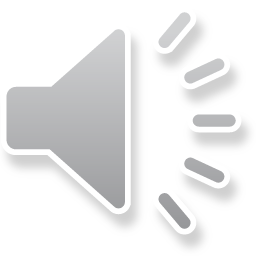 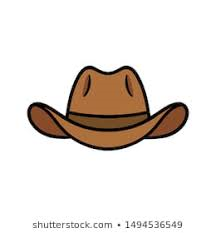 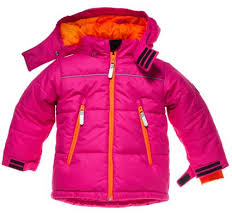 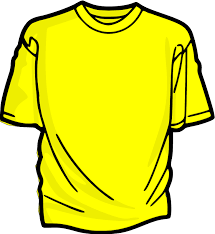 Un sombrero
Una chaqueta
Una camiseta
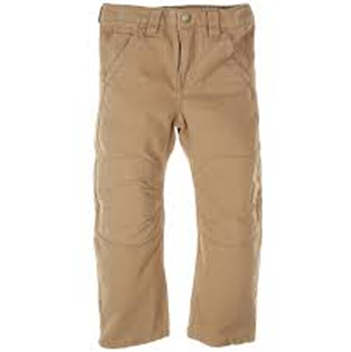 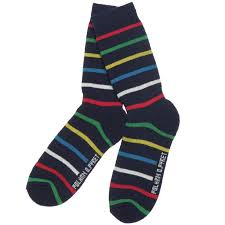 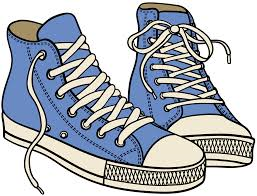 Unos zapatos
Unos calcetines
Un pantalón
[Speaker Notes: Intro new topic
Ecoutez / répétez + diff. Q&A  /  response: Mime the word you hear]
Acción=do the actions
Lleva…=he wears
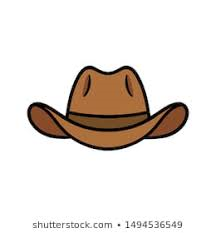 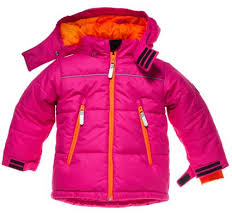 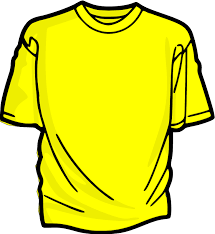 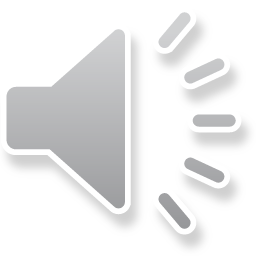 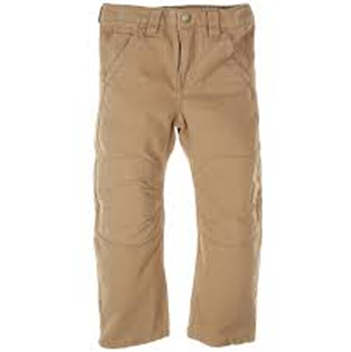 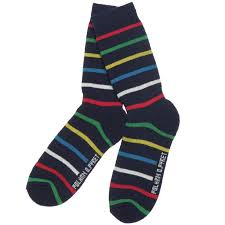 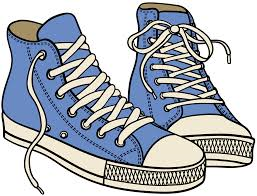 [Speaker Notes: Intro new topic
Escucha / Repite+ diff. Q&A  /  response: Mime the word you hear]
Acción=do the actions
Lleva…=he wears
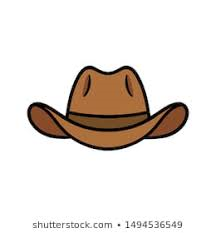 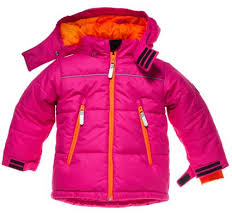 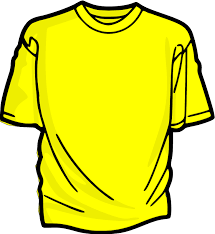 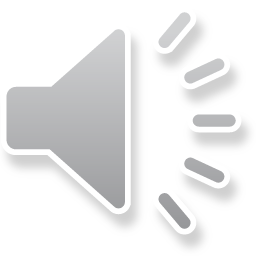 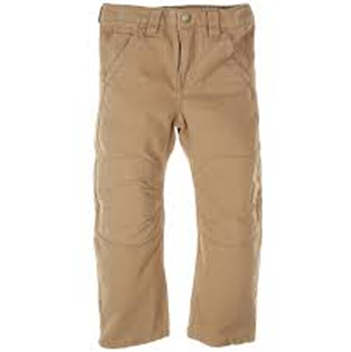 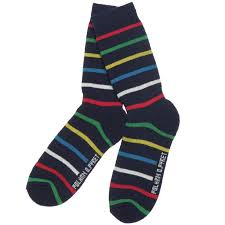 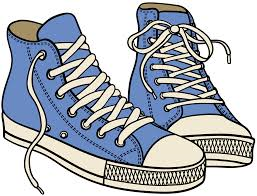 Answers: un sombrero, unos zapatos, un pantalón, una camiseta, una chaqueta, unos calcetines
[Speaker Notes: Intro new topic
Escucha / Repite+ diff. Q&A  /  response: Mime the word you hear]
L.I. Grouping our Spanish  nouns
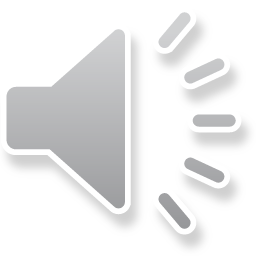 masculino
femenino
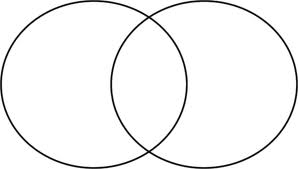 Un=a
Una=a
unos 
Unas
=some
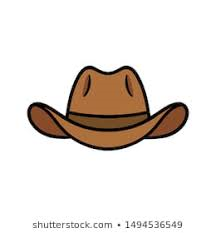 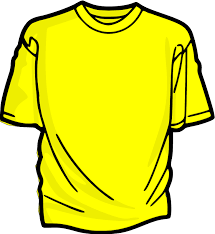 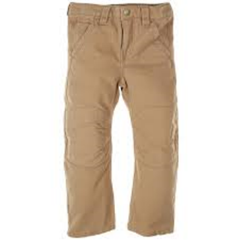 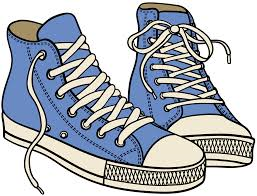 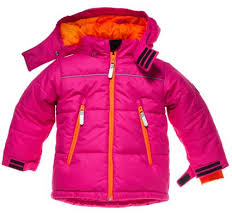 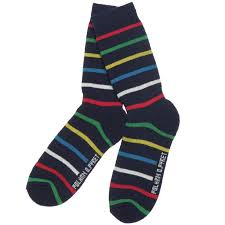 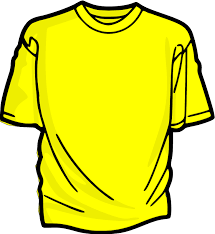 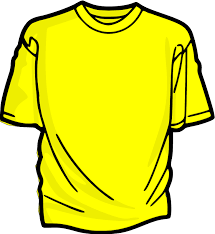 L.I. Grouping our Spanish  nouns
masculino
femenino
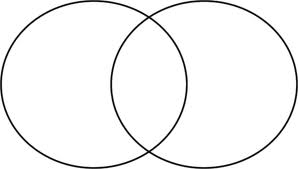 un
una
unos 
unas
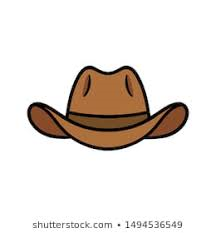 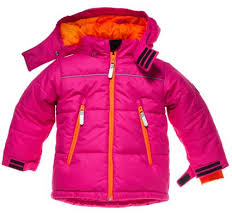 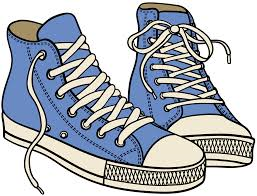 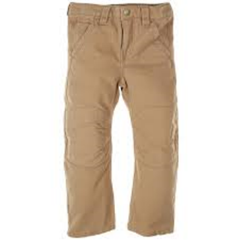 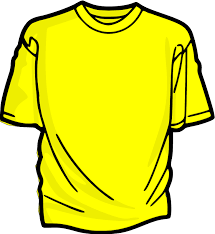 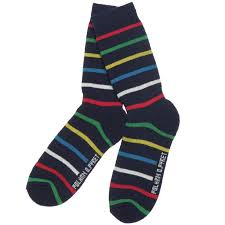 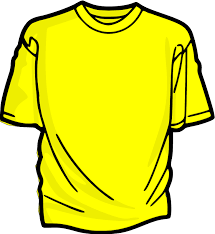 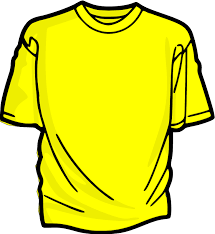 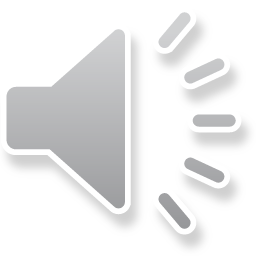 Tip: Masculine words end with –o, feminine ones with –a, plurals with an -s
[Speaker Notes: Grps: Enlarge to A3 and cut out]
Resources
L.I. Grouping our Spanish  nouns
masculino
femenino
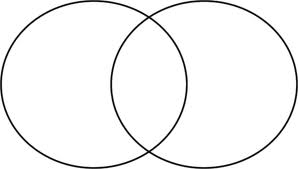 un
una
unos 
unas
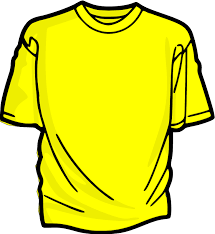 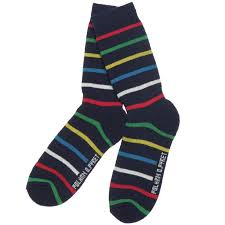 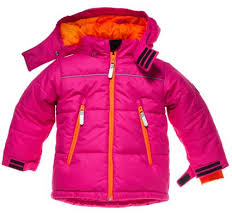 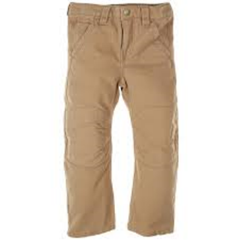 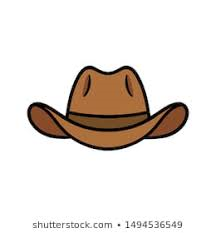 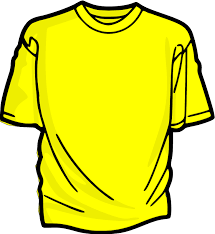 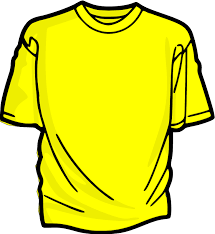 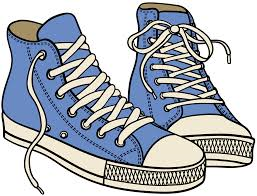 [Speaker Notes: Grps: Enlarge to A3 and cut out]
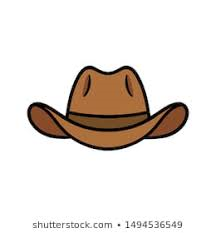 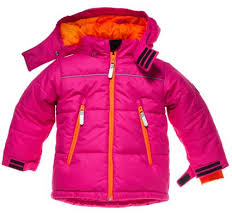 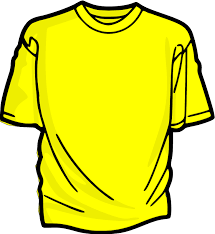 Un sombrero
Una chaqueta
Una camiseta
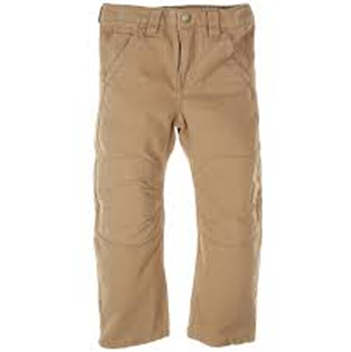 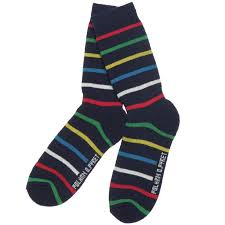 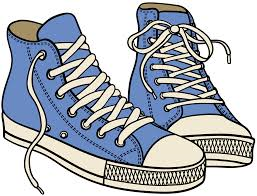 Unos zapatos
Unos calcetines
Un pantalón
[Speaker Notes: Intro new topic
Ecoutez / répétez + diff. Q&A  /  response: Mime the word you hear]
Week 4
L.I.: To listen and respond to a song
Success Criteria:
I can listen carefully 
I can mime the actions to the song.
L.I. Grouping our Spanish  nouns
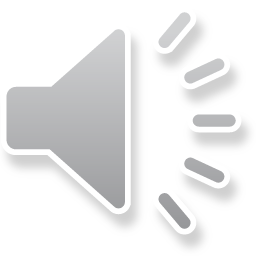 masculino
femenino
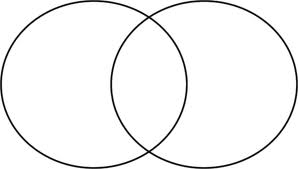 Un=a
Una=a
unos 
Unas
=some
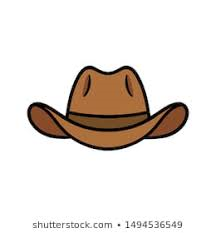 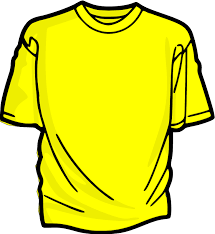 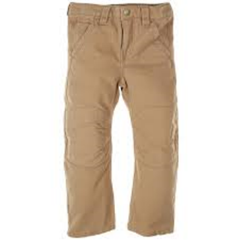 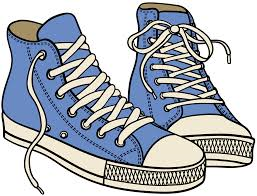 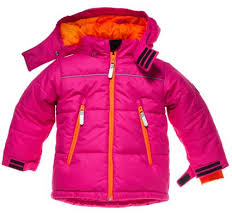 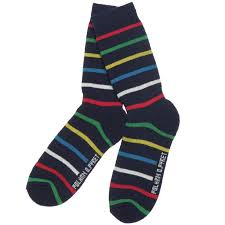 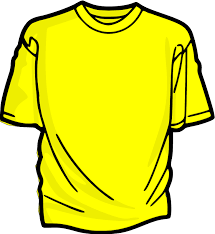 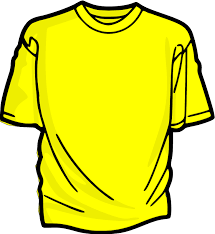 Escucha=listen
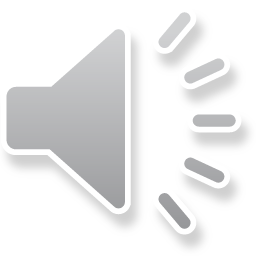 ¿El lobo está?
https://www.youtube.com/watch?v=5JW6JqEmdUE
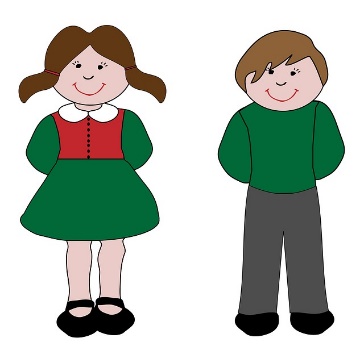 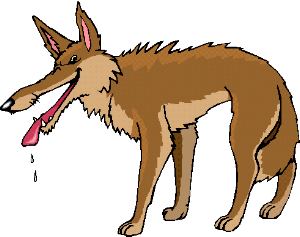 Translation:
We are playing in the forest while the wolf is not in x2
Is the wolf in?
I am wearing my trousers
I am combing my beard
I am getting ready to eat
İEscucha y repite!=listen and repeat
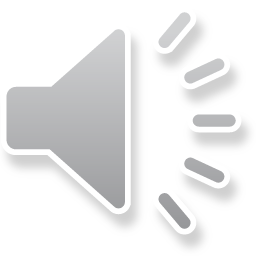 ¿El lobo está?
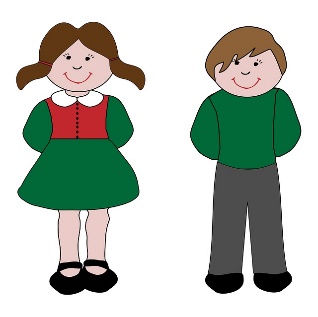 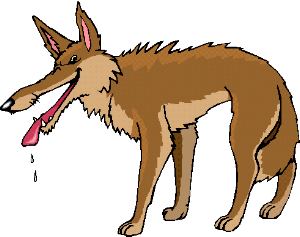 “Jugamos en el bosque mientras el lobo no está x2
¿El lobo está?
Me estoy poniendo…



Me estoy preparando para salir a comer”.
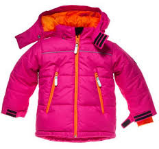 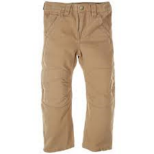 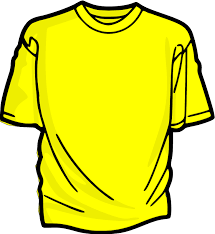 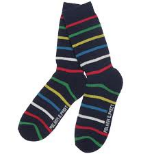 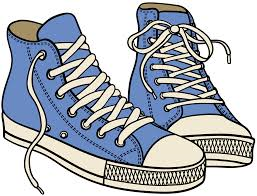 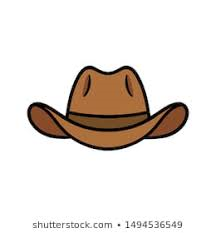 Repeat several times, can you chant it on your own?